Application of reinforcement learning for automated content validation towards self-improving online courseware
Noboru Matsuda & Machi Shimmei
Center for Educational Informatics
Department of Computer Science
North Carolina State University
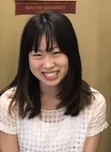 Online Course
Aka MOOC: Massive Open Online Course
Potential for a significant impact on outreach and learning
Tremendous volume of students
A wide variety of courses
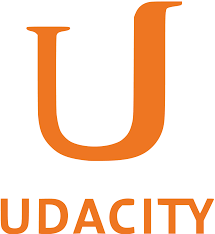 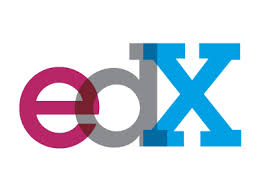 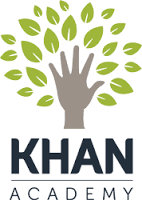 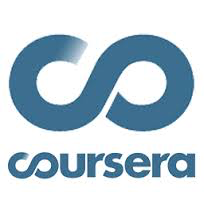 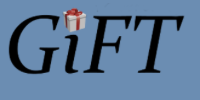 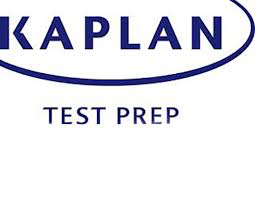 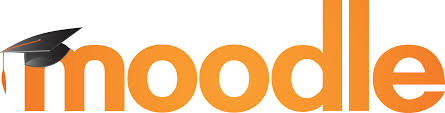 Noboru Matsuda
GIFTSym7 2019
2
Problem
Creating effective large-scale online course is very hard
Existing design theories still require iterative engineering 
Lack of scalable method for evidence-based feedback
Noboru Matsuda
GIFTSym7 2019
3
Need
Scalable and efficient learning engineering methods
Evidence-based iterative online courseware development
Noboru Matsuda
GIFTSym7 2019
4
Solution
PASTEL: Pragmatic methods to develop Adaptive and Scalable Technologies for next generation E-Learning
Noboru Matsuda
GIFTSym7 2019
5
Rafine
Reinforcement learning Application For INcremental courseware Engineering
Compute a predicted effectiveness of individual instructional components on online courseware
Noboru Matsuda
GIFTSym7 2019
6
Relevance to GIFT
Evidence-based courseware improvement
The system can automatically flag contentious instructional components
Noboru Matsuda
GIFTSym7 2019
7
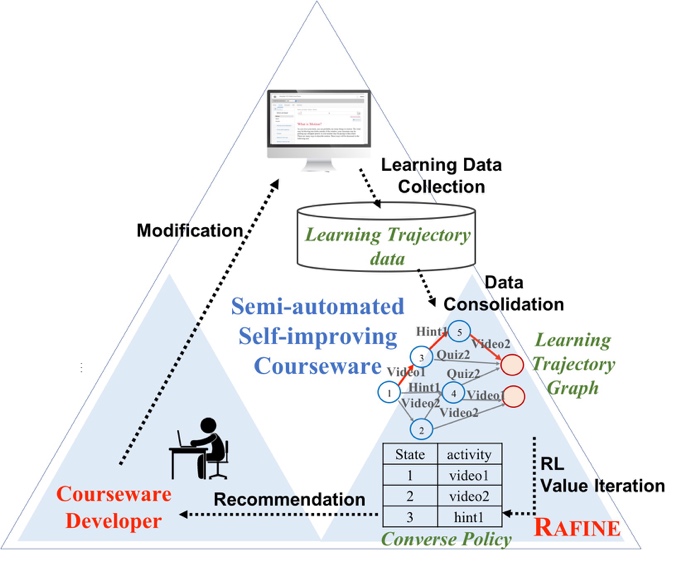 Self-Improving Online Courseware
Noboru Matsuda
GIFTSym7 2019
8
Reinforcement Learning
Given a state transition graph with goals and a reward for each state, 
a policy shows optimal actions that should be taken for a particular state
to maximize a likelihood of reaching to desired goals
Noboru Matsuda
GIFTSym7 2019
9
Learning Transition Graph
Video2
A+
Quiz1
Quiz2
Passage1
B-
Video1
Quiz1
Video1
C
Passage1
Video1
Video1
F
Noboru Matsuda
GIFTSym7 2019
10
Rafine: Hypothesis
If students learning activities were represented as a state transition
A state represents students’ intermediate learning status, and
An edge represents an instructional component
Then by defining reward for each state, we can compute a “policy” that represents the least optimal instructional component for each state
Noboru Matsuda
GIFTSym7 2019
11
Rafine: Hypothesis (cont.)
Converse policy
The least optimal policy
Instructional components the most frequently appear as converse policy is likely to be inefficient
Noboru Matsuda
GIFTSym7 2019
12
Rafine: State Representation
<ah, p(𝜇)>
ah : Action History <ah1, …, ahn>
ahi = 1 if the i-th instructional component has been taken
p(𝜇) : Mastery Level
BKT on a given skill model
Noboru Matsuda
GIFTSym7 2019
13
Value Iteration
Utility is a function of a state


Where a student came from to the current state matters
Reached a state when …
Mastery Level increased vs. decreased
Noboru Matsuda
GIFTSym7 2019
14
Reward
Based on the growth of Mastery Level
Noboru Matsuda
GIFTSym7 2019
15
Converse Policy
The action that minimizes the value function
Noboru Matsuda
GIFTSym7 2019
16
Converse Policy (Cont.)
Noboru Matsuda
GIFTSym7 2019
17
Frequency Heuristic
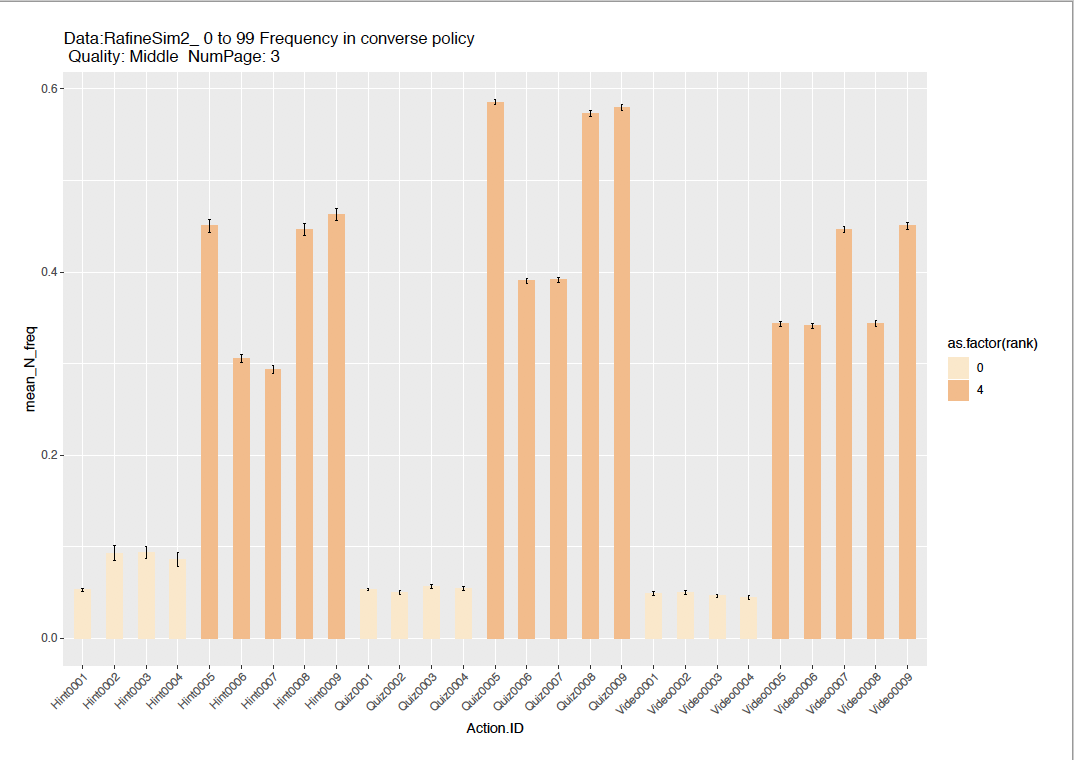 Only take those instructional components that frequently appear as a converse policy in a given learning trajectory graph
Noboru Matsuda
GIFTSym7 2019
18
Simulation Study: Method
Generated hypothetical students’ leaning performance data on mock online course
Mock online courseware
3 pages with 3 videos and 3 quizzes per page (9 instructional components each type)
Quality controlled
High (8:1), Mid (4:5), Low (1:8)
Noboru Matsuda
GIFTSym7 2019
19
Simulation Study: Data
100 instances of mock courseware created for each quality
High, Mid, Low : total 300 instances of courseware
1000 students worth of learning trajectory were randomly generated for each instance of courseware
300 x 1000 = 300,000 learning trajectories
Converse policy was computed over the 1000 trajectories for each courseware
100 converse policies for each H, M, L courseware
Noboru Matsuda
GIFTSym7 2019
20
Results: Overall Accuracy of Converse Policy
How does a Converse Policy select ineffective instructional component better than a chance?
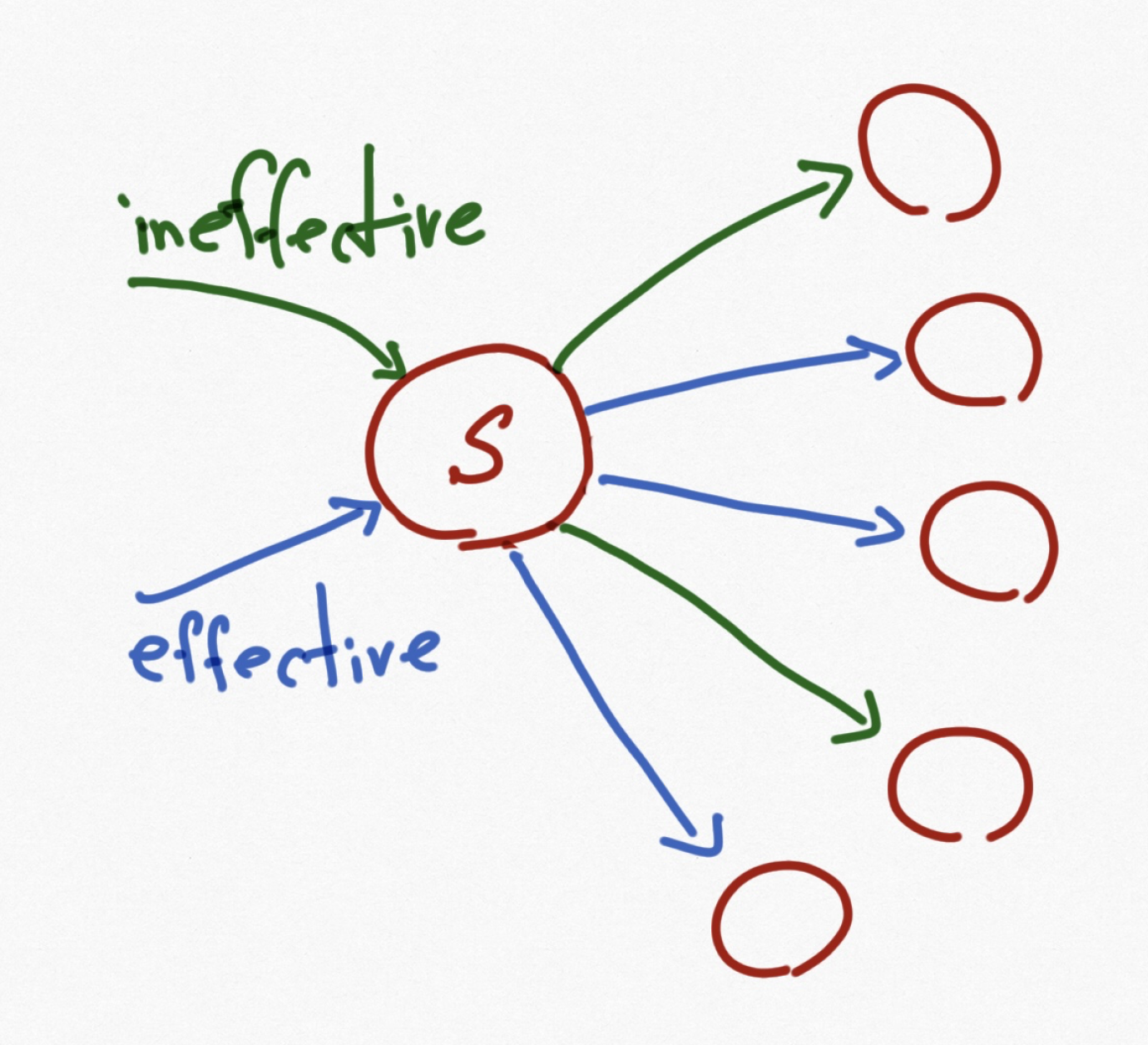 2/5 ineffective
IE Ratio
Noboru Matsuda
GIFTSym7 2019
21
Results: Overall Accuracy of Converse Policy
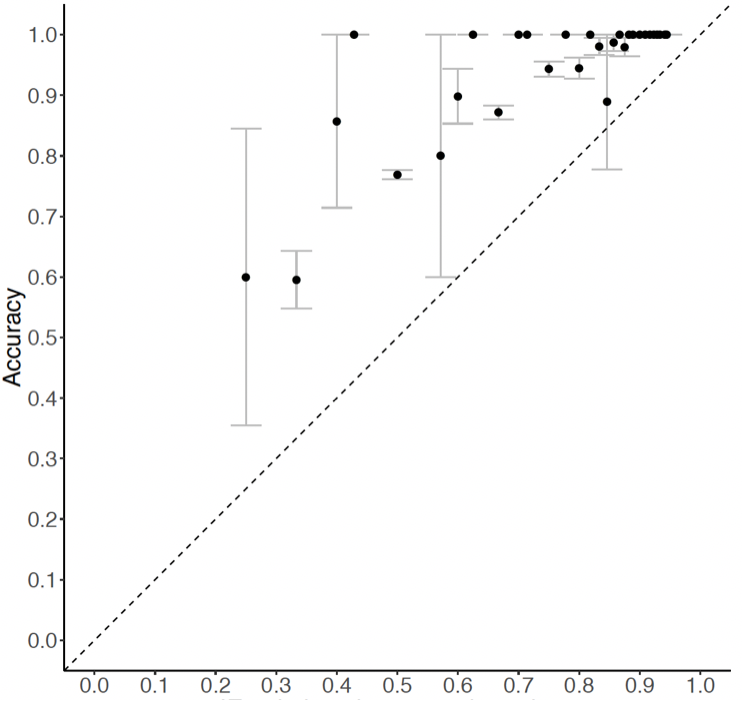 Accuracy
Low quality courseware
IE Ratio
Noboru Matsuda
GIFTSym7 2019
22
Results: Overall Accuracy of Converse Policy
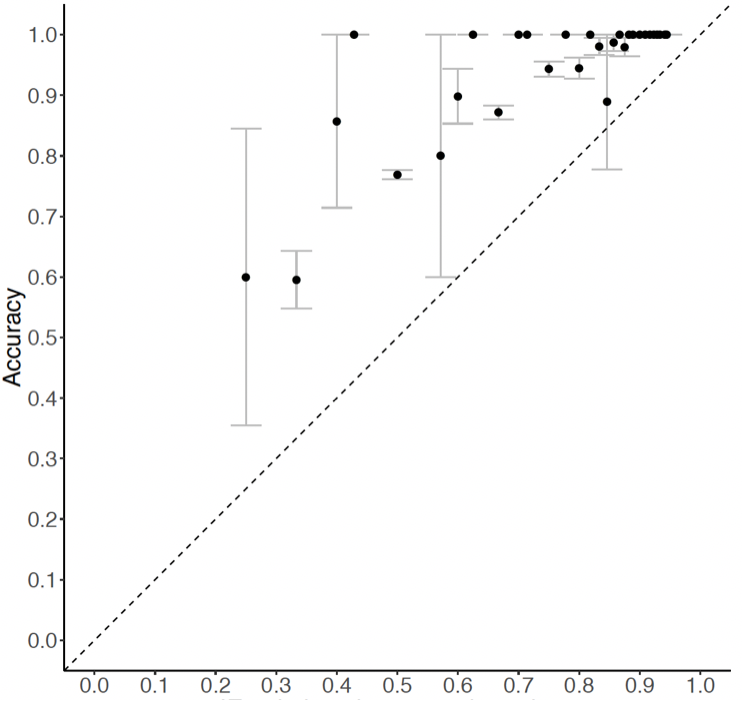 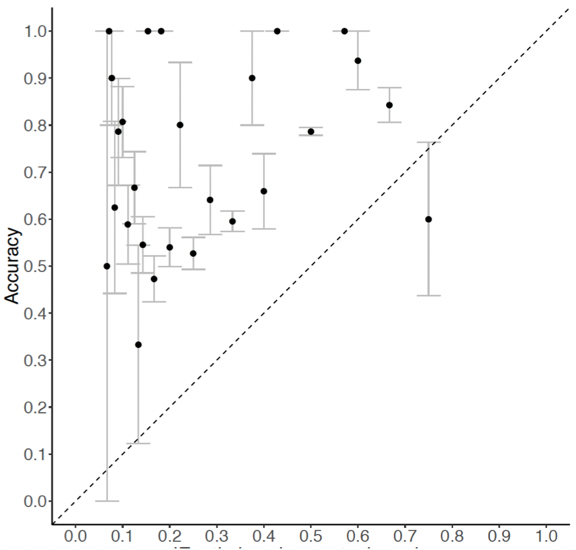 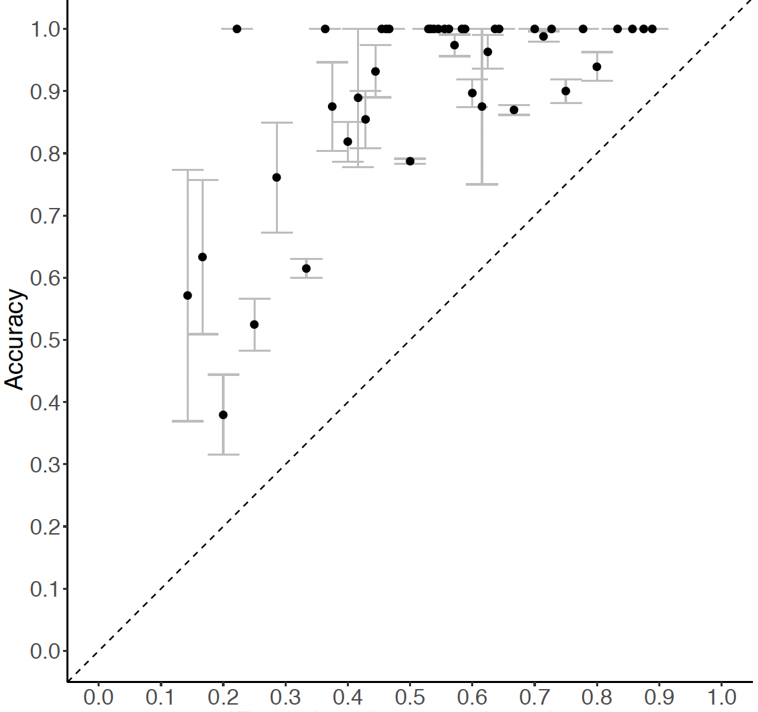 Low
Mid
High
Noboru Matsuda
GIFTSym7 2019
23
Results: Frequency Heuristic
After applying the frequency heuristic, how well does Rafine identify ineffective instructional components?
How ”frequent” is frequent? 
M ± SD
Noboru Matsuda
GIFTSym7 2019
24
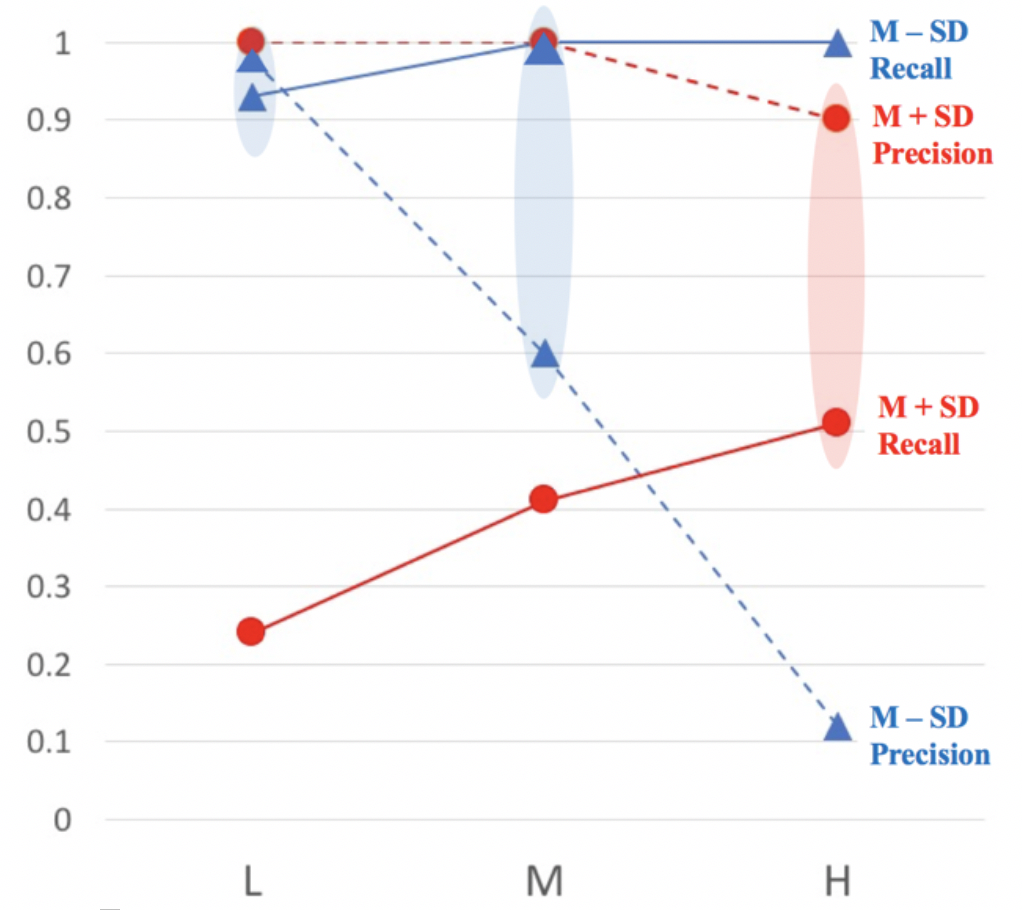 Results: Frequency Heuristic
Noboru Matsuda
GIFTSym7 2019
25
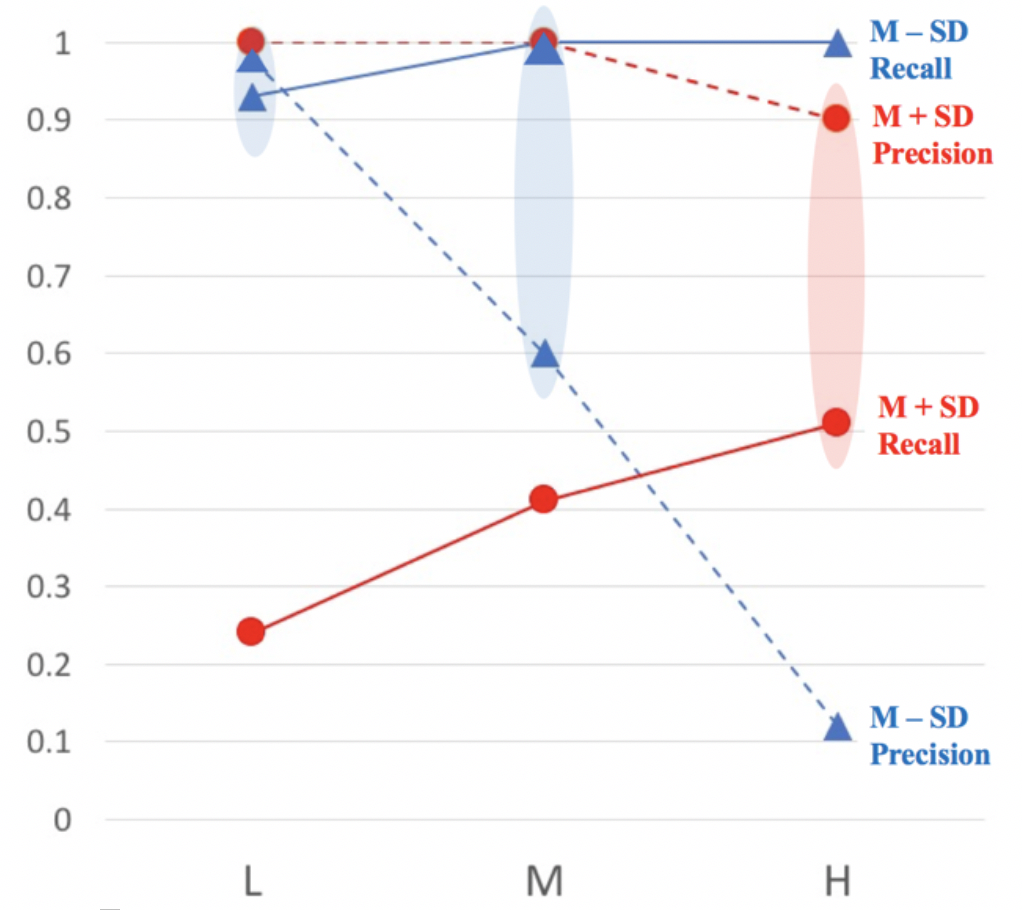 Results: Frequency Heuristic
Use M-SD for premature courseware, switch to M+SD over time.
Noboru Matsuda
GIFTSym7 2019
26
Conclusions
When students’ learning trajectories are consolidated into a state transition graph, 
the converse policy that represent the least optimal action (instructional component to be taken) can be computed
with a high accuracy of identifying ineffective instructional components.
Noboru Matsuda
GIFTSym7 2019
27
Conclusions (Cont.)
The Frequency Heuristic yields highly trustworthy recommendations for courseware improvement.
Noboru Matsuda
GIFTSym7 2019
28
Future Work
Evaluate the practical effect of the Rafine method
Apply Rafine to real data…
The courseware must be structured with skills, AND
A closing-the-loop evaluation
Noboru Matsuda
GIFTSym7 2019
29
Recommendations to GIFT
Provide API to tag instructional components with skills
Provide API for authoring tool to flag ineffective components
Provide students freedom on choosing learning activities
Noboru Matsuda
GIFTSym7 2019
30